携手共育
静待花开
四（1）班家长会
班级基本情况
学生多数天真可爱、懂事听话。班内同学团结友爱，互帮互助，形成了良好的班风。学生学习多数比较认真、努力，形成了良好的学风。
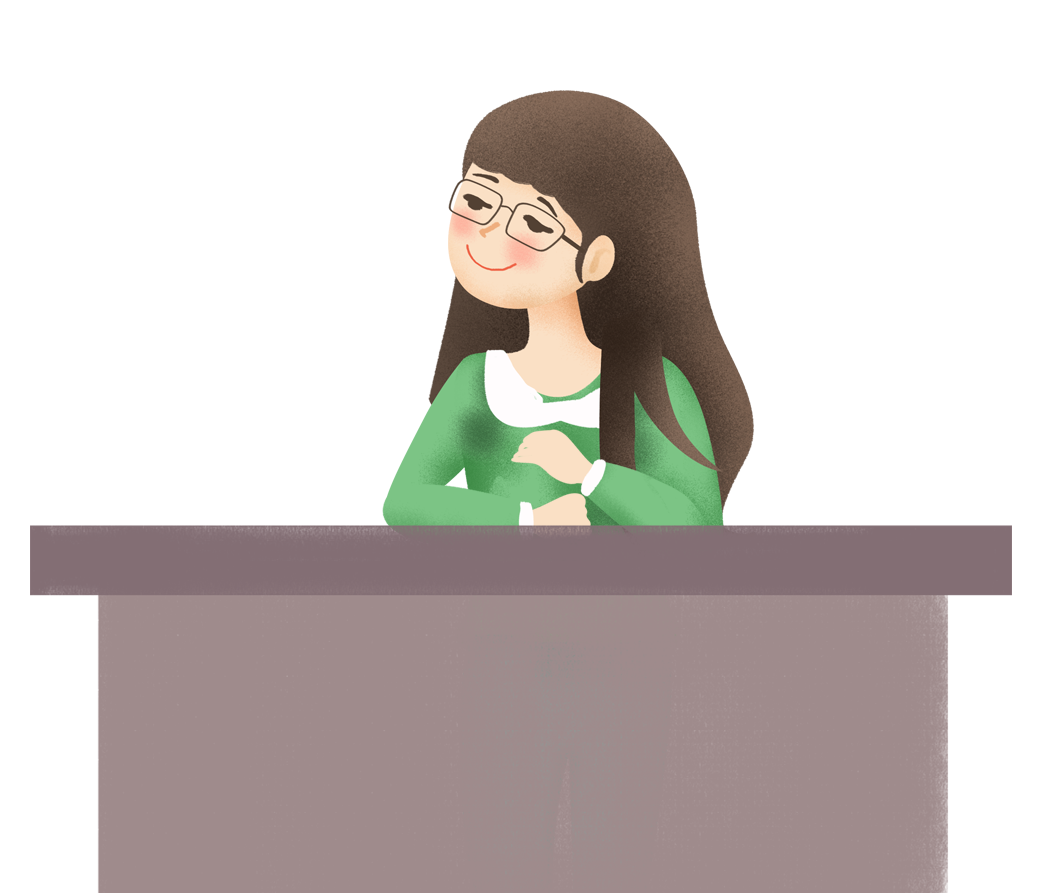 纪律
1、班里很多同学自我约束能力较强，自觉遵守各项纪律。中午十二点到十二点一刻这段时间，指定学生组织大家休息，或者看书、作业等，在没有老师的情况下能保持安静，各自做着各自的事情。
2、集合排队做操、或者放学时都能做到静快齐。
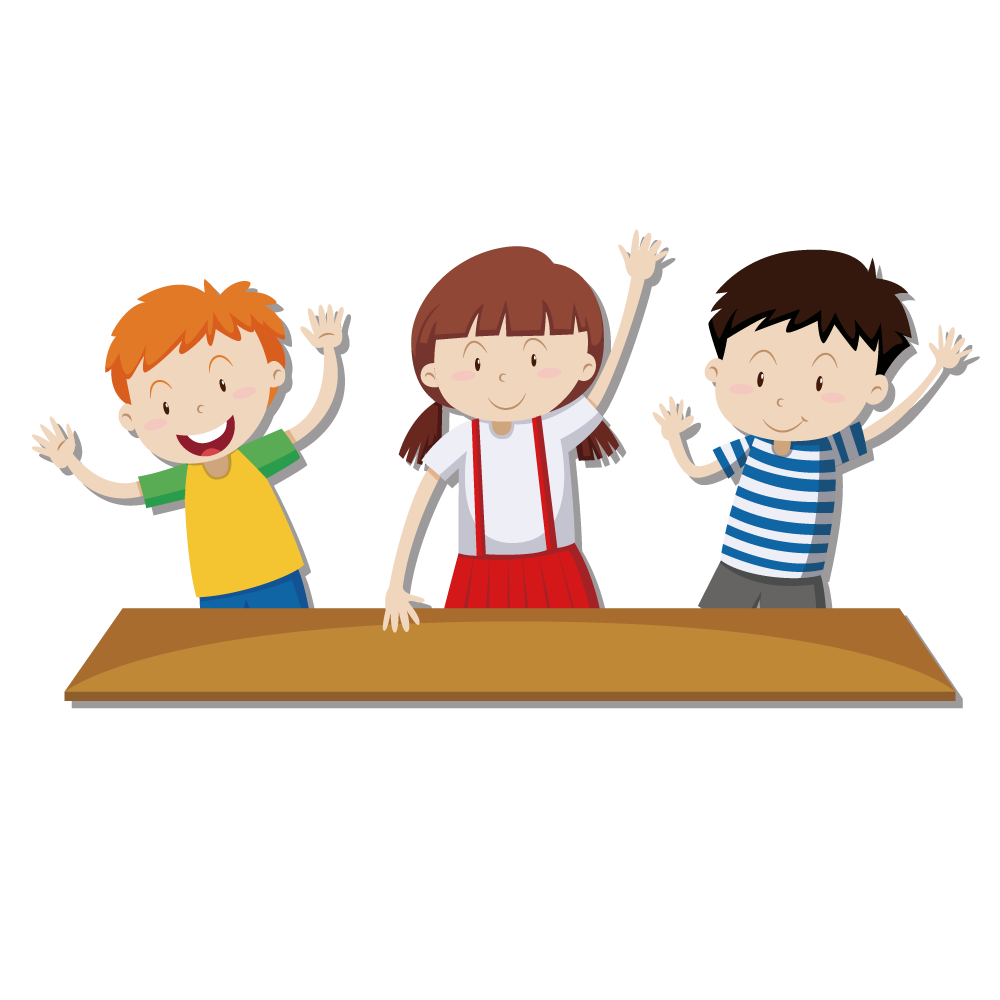 卫生
1、绝大多数同学都能及时到校进行晨扫，值日生到校时间为7:45，八点开始早读。
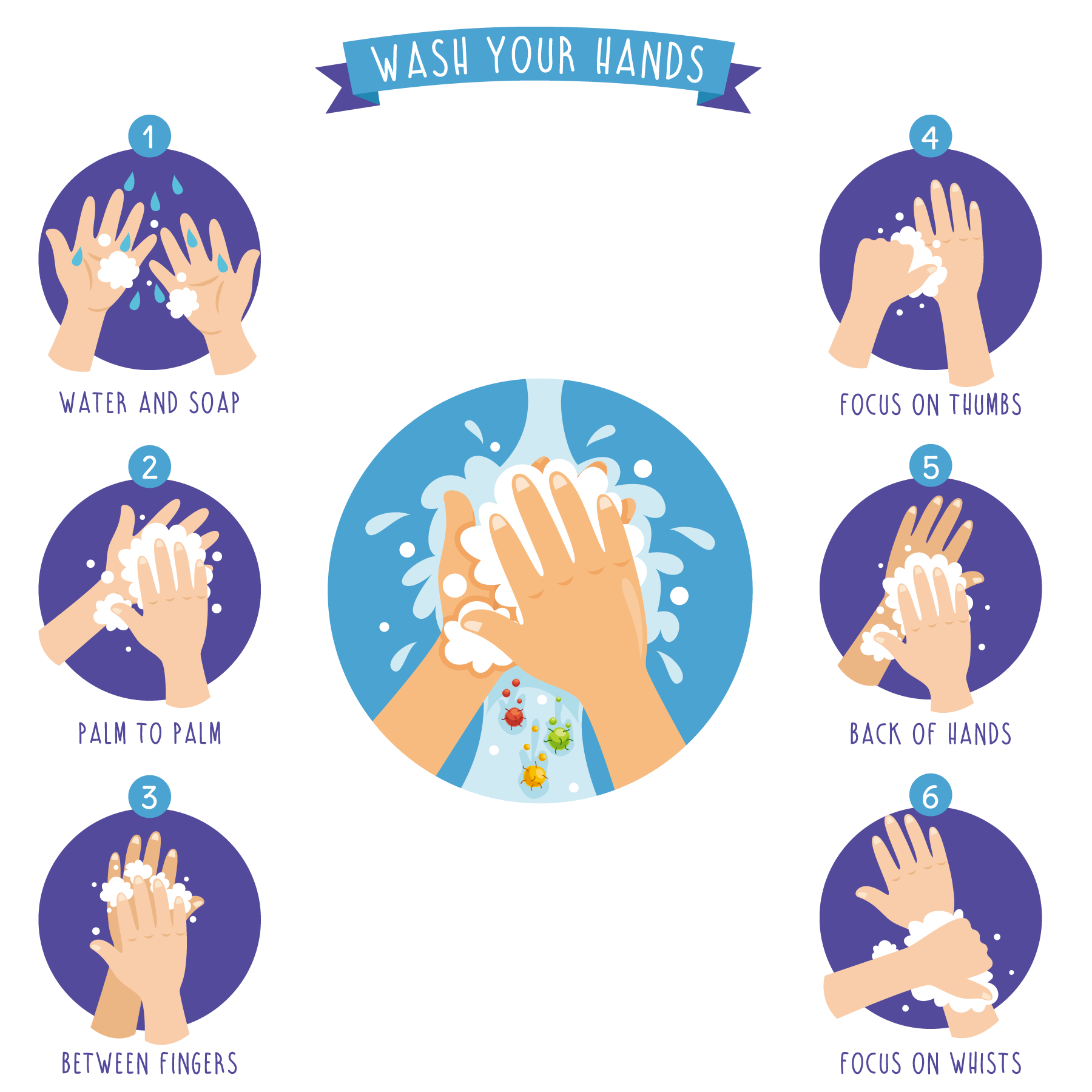 2、抽屉物品摆放要整齐，但抽查下来的情况不是很好，物品摆放杂乱、垃圾较多。
3、每人要求带好海绵擦，不定期清洁桌面，不过还有少部分学生没有。
光荣榜
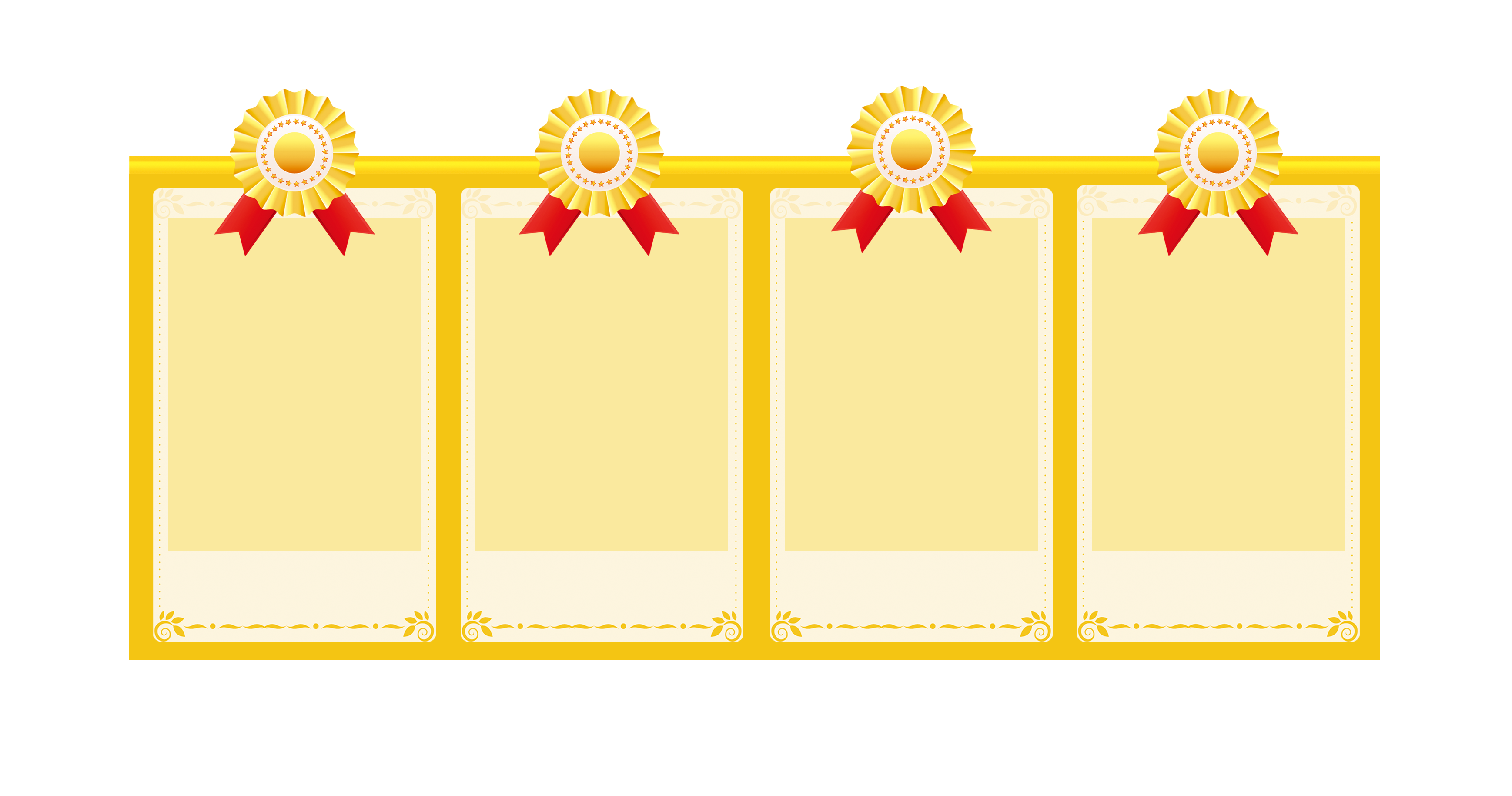 思维活跃，回答问题积极：
于志博   王静怡
刘瑾瑜   杜以涵
梅寒笑
听讲习惯好：
季俊怡 卢恬逸
李超旗 慕子铭
王静怡 张雨诺
周飞翔 王子谦
范思彤 刘瑾瑜
工作认真负责：
洪伟辰  于志博
王静怡  张雨诺
阅读之星：
于志博
期中检测情况
加强训练 静待花开
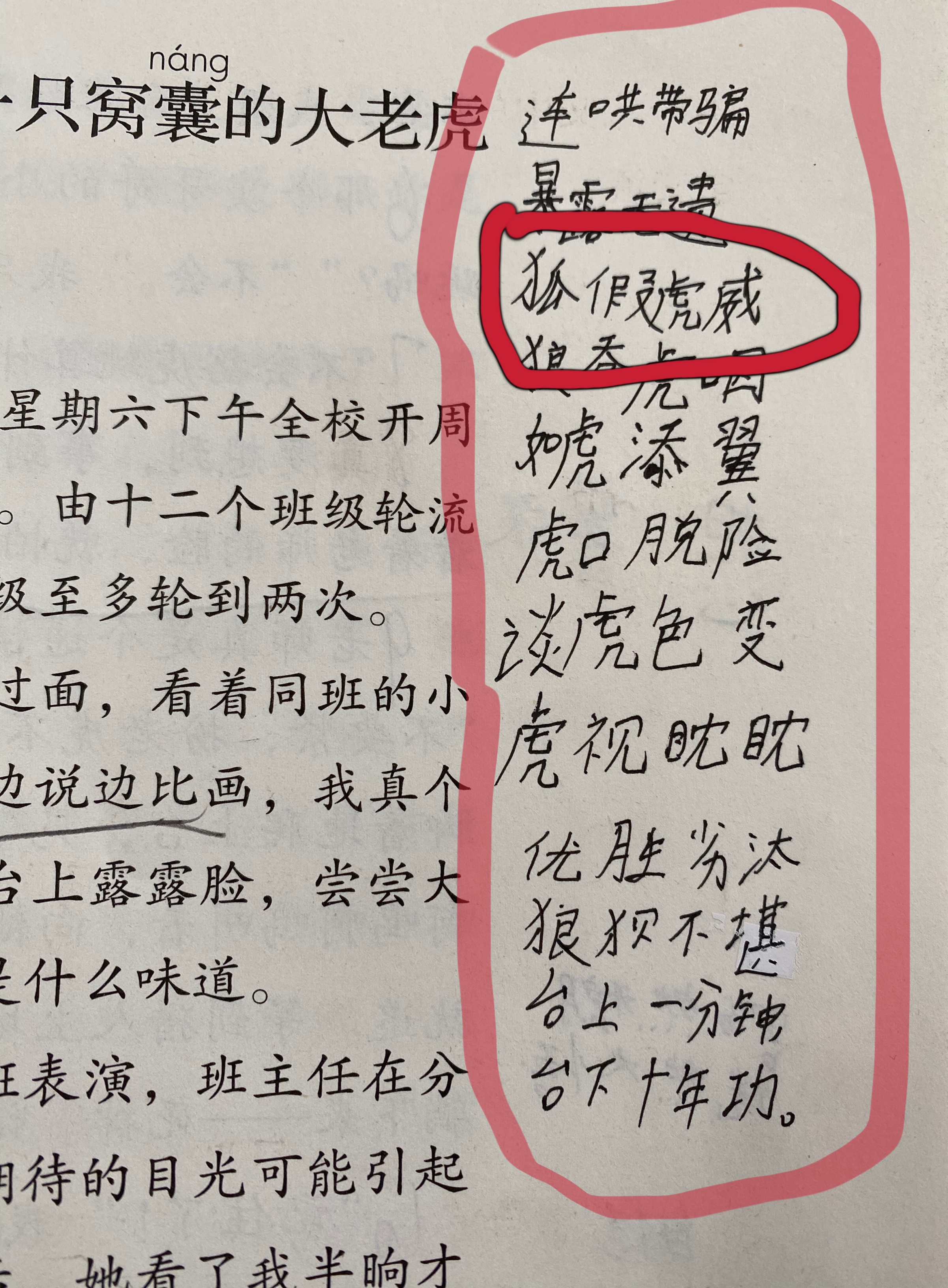 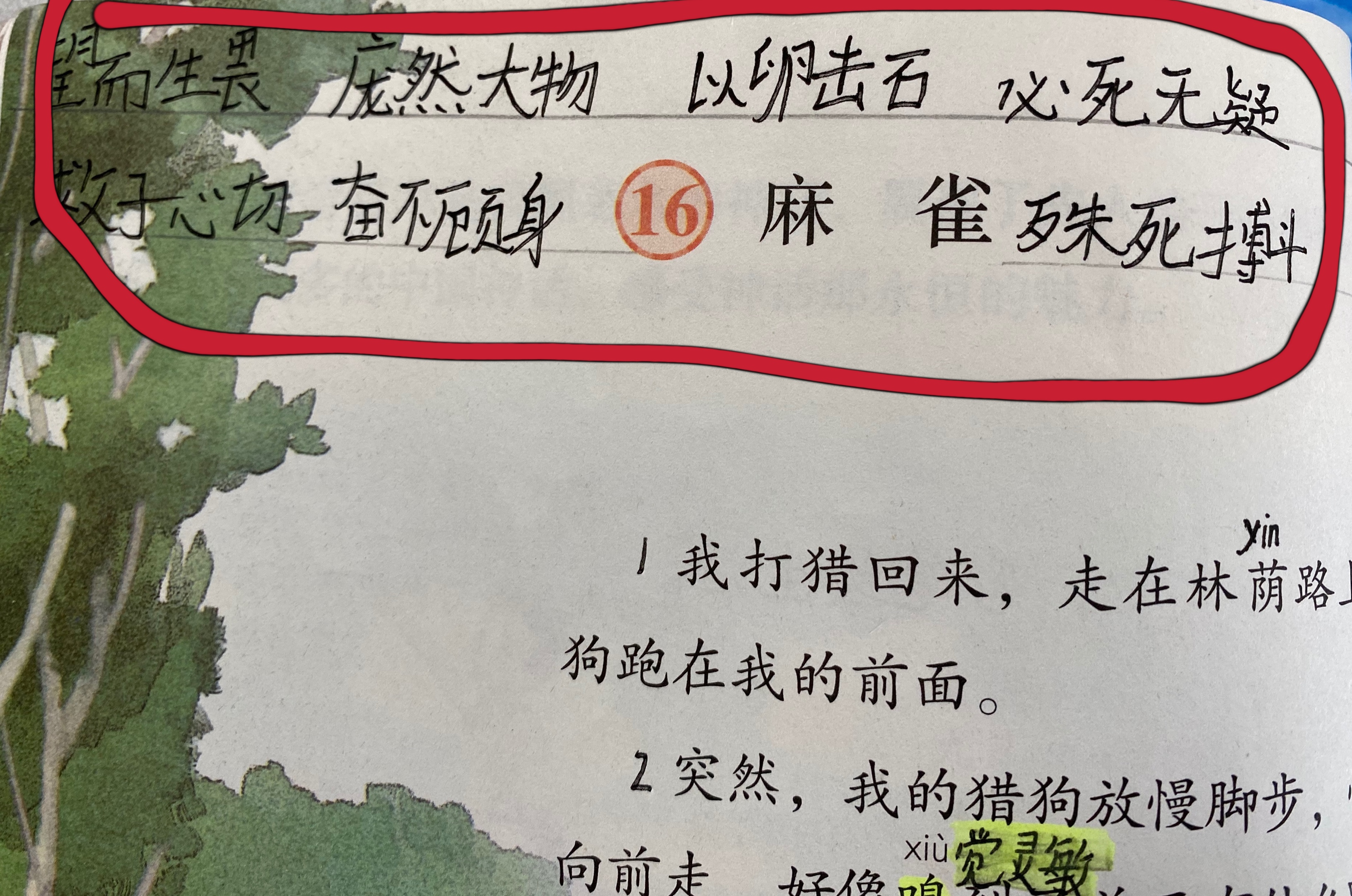 加强训练 静待花开
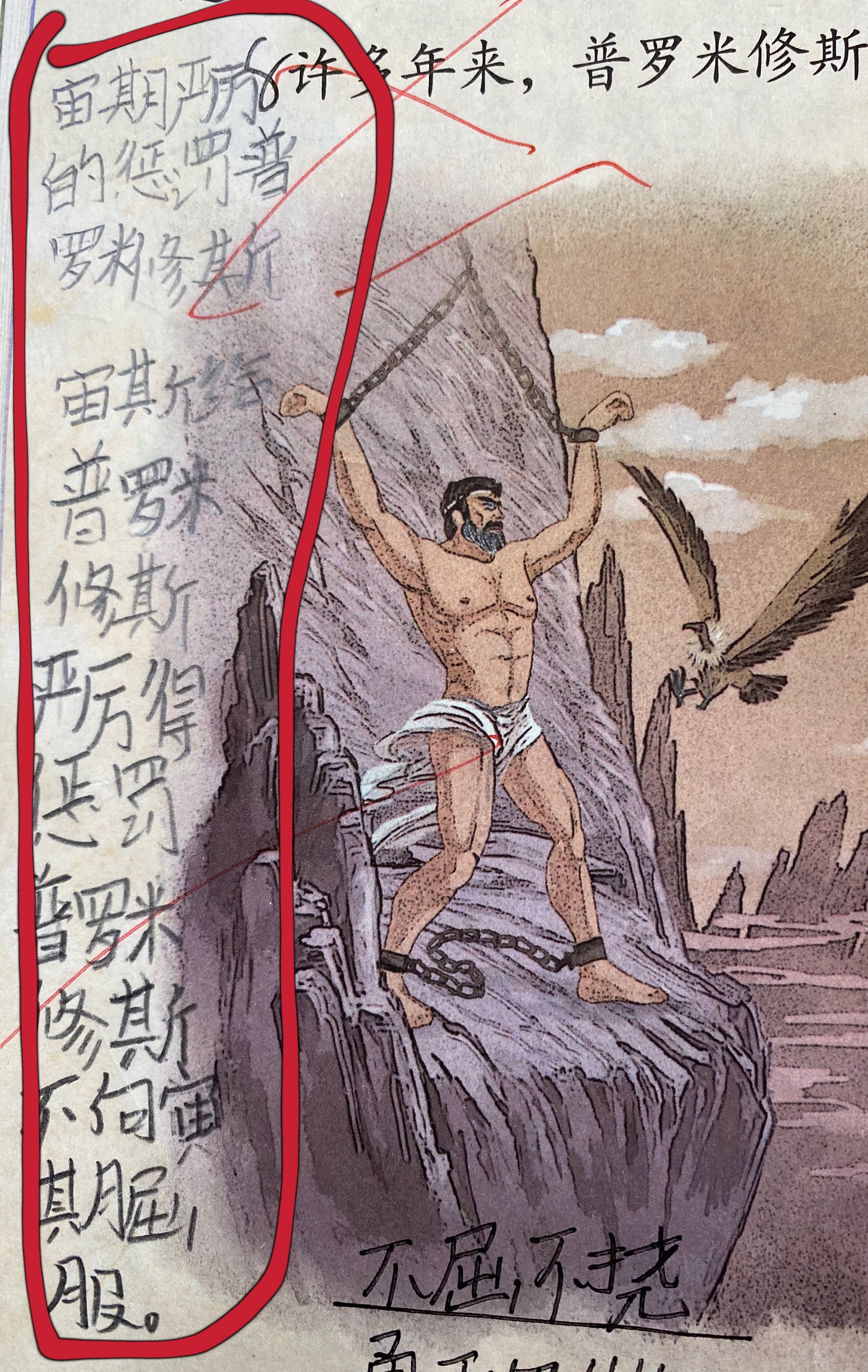 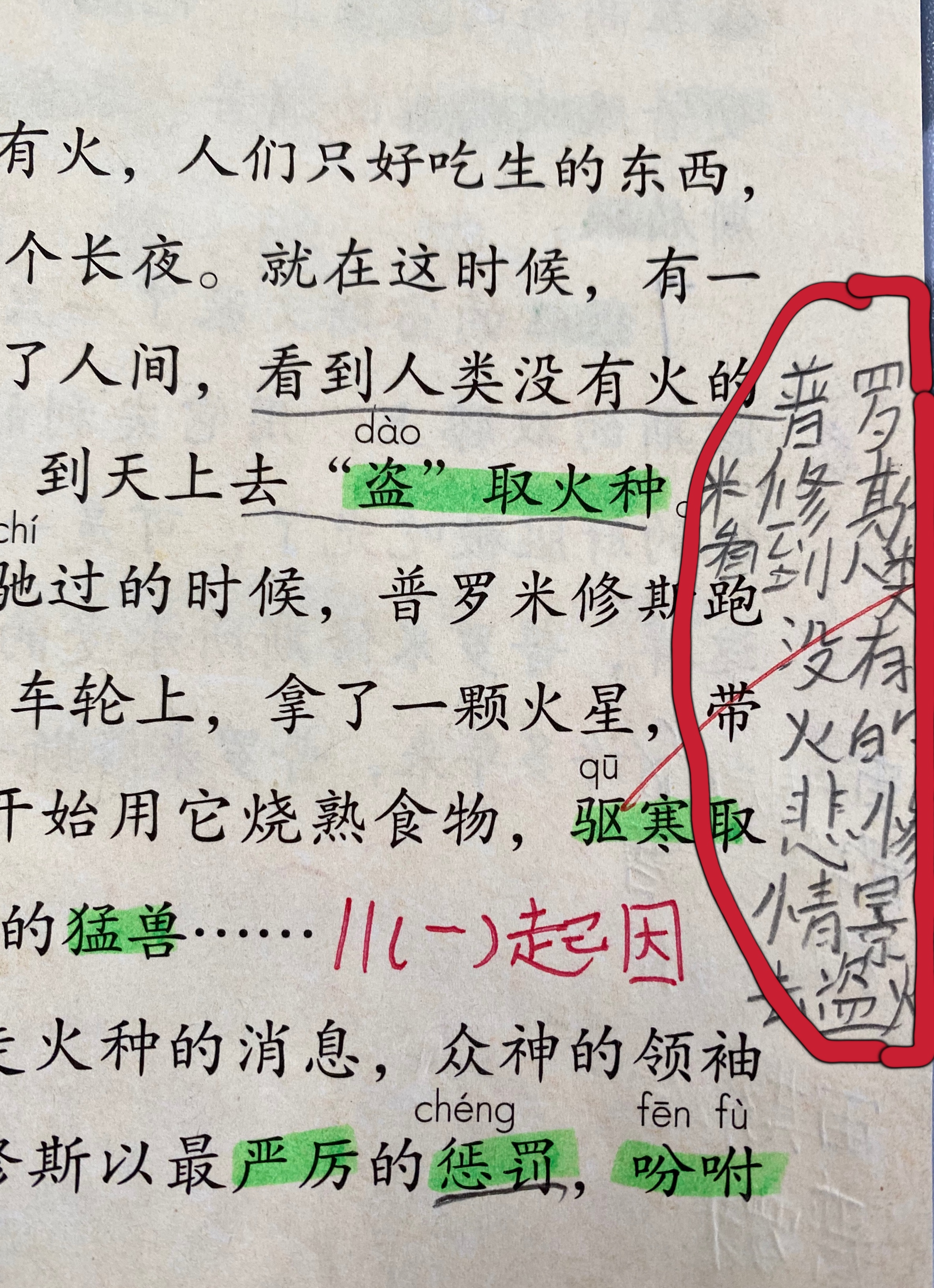 加强训练 静待花开
加强习作训练：
1、片段描写——开展活动，为写作提供素材（没有修正带的默写、默写名字、三词连报等）
2、重视习作讲评，对于习作（包括大作本、家作本、小作本），凡是不满意的都要求重写，写到满意为止。

 每周做一次听力练习
后进生存在的问题
1、有个别同学学习习惯较差
2、平常听课容易分心
3、课堂学习效率较低 
4、个别作业写不完
5、有的甚至忘记做
6、还有部分学生写字太潦草
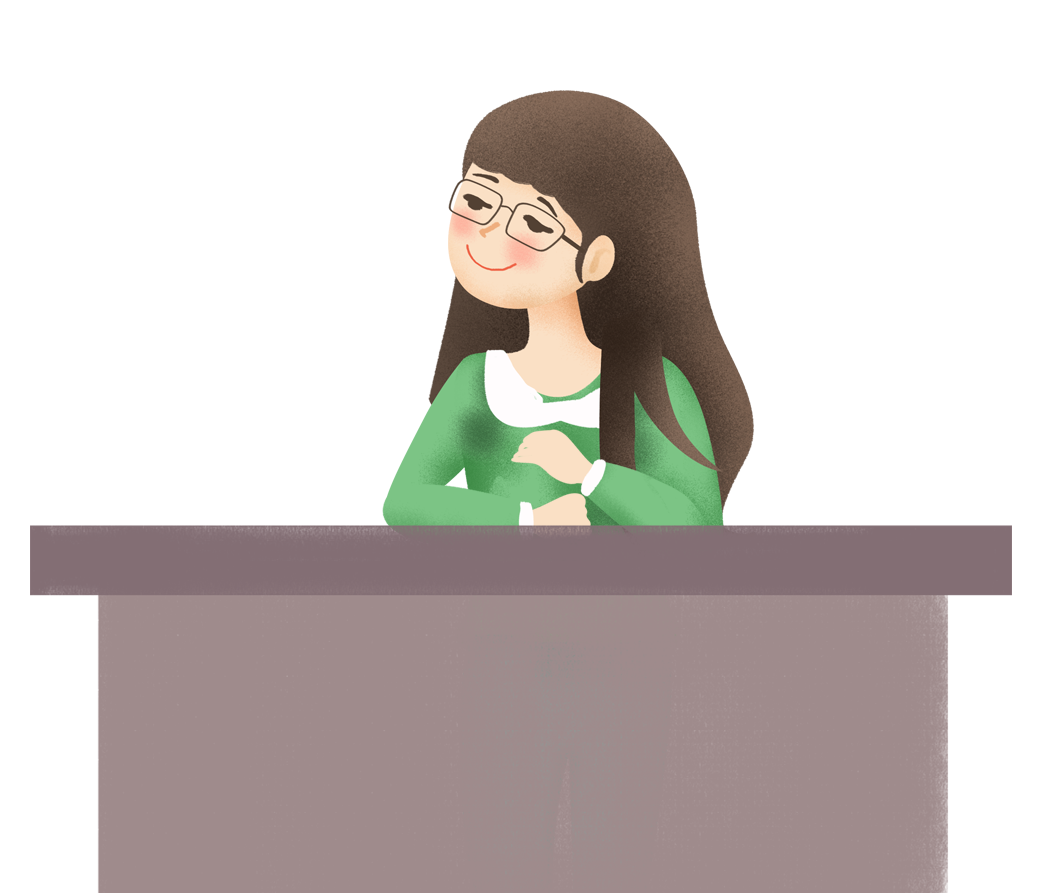 给家长的几点建议
每天请检查孩子的家庭作业，对于书写不端正、本面不整洁的建议要求重写，做到坚持不懈。不能停留在口头上的询问，而是要对照家作记录本，逐项检查完成情况。重视口头作业，如读书、背书的作业。
重视良好学习习惯的养成。（端端正正写字的习惯、认真完成作业的习惯、及时订正作业的习惯（订正错别字，家作本、作文本）、认真听讲的习惯、积极思考的习惯【思想懒汉】、勤查字典的好习惯，最高品质静悄悄，在家作业时，要求孩子静心学习半小时，这半小时内就和上课一样不走动、不吃东西、不分心，然后再休息几分钟，继续投入第二个三十分钟。
重视培养孩子课外阅读的习惯，建议家长帮孩子办张借书卡，让学生多读书、好读书、读好书。让阅读滋养孩子的心灵，用书香伴他们成长。
定期与教师进行沟通，对孩子的优点、不好的习惯以及在教育过程中出现的疑惑，可以经常与老师保持联系，共同寻找最好的教育方法。
温馨提醒
及时完成安全教育平台上的内容
用支付宝交费请一定要备注好孩子的姓名
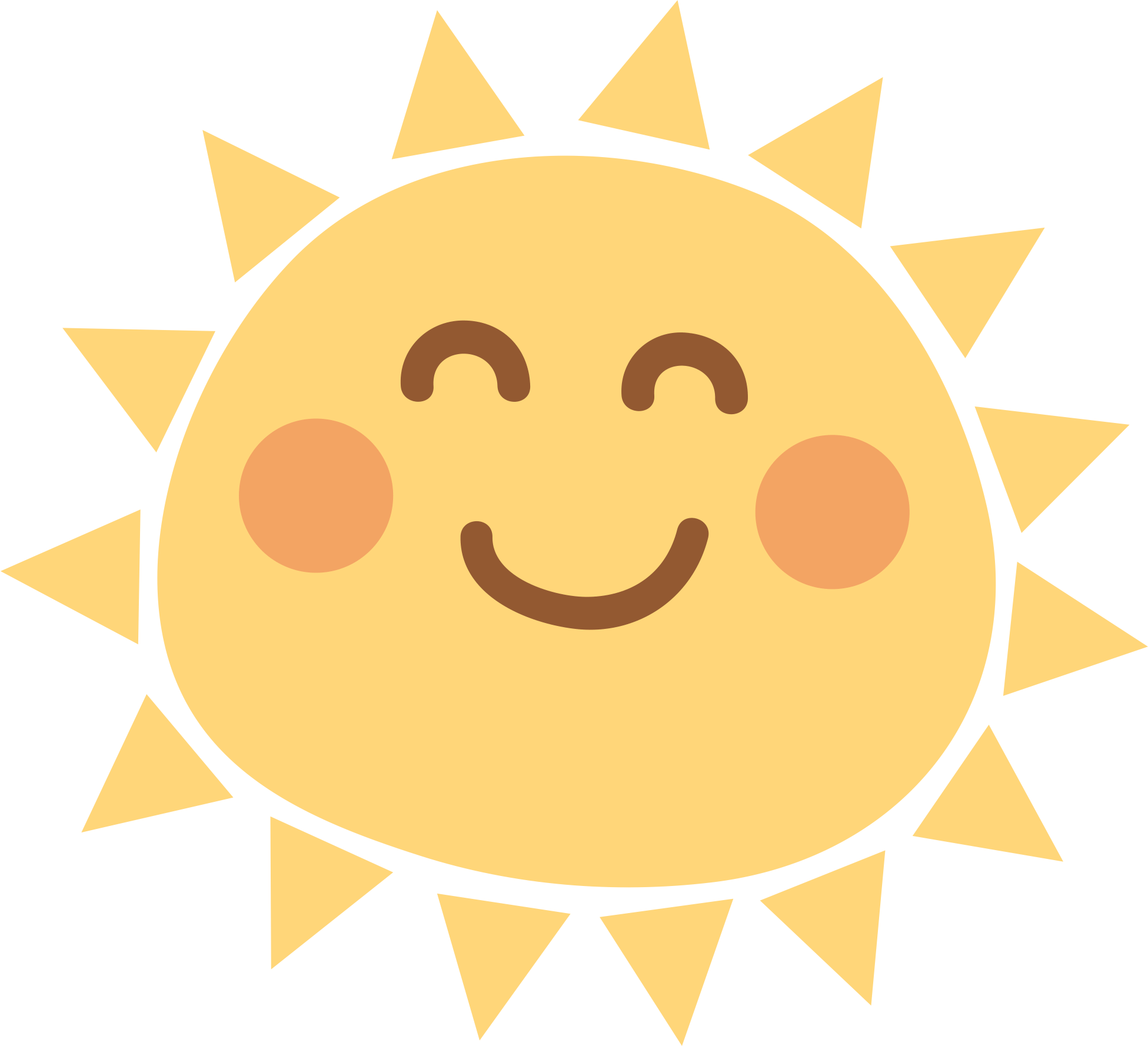 尊敬的家长，学校教育不是万能，但学校会尽力，同时家庭教育必不可少，望家长能重视，你们的孩子需要我们教育，我们的学生也需要您的呵护，最后，我想说：在班级工作中，我做得不足的地方，希望家长理解、见谅，敬请各位家长提出宝贵意见。
感谢大家！